Spill Prevention, Preparedness and Response Program
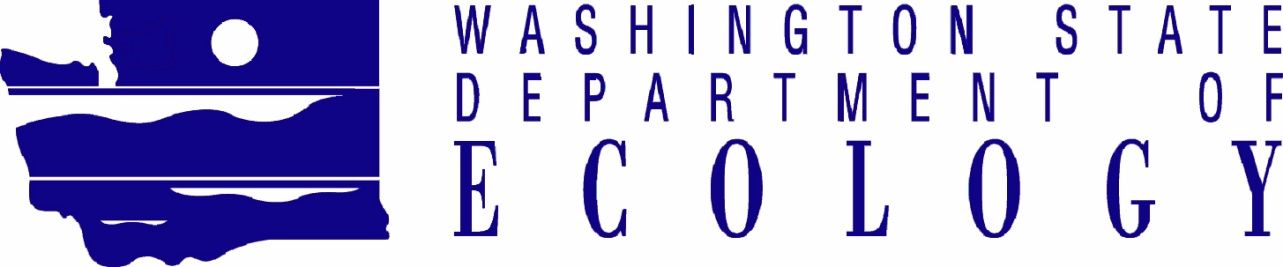 February 2016
Spill Responses (past 12 months)
Oil		               2,860
Hazmat/Pollutant   1,157
Vessel Incident           105
Vessel Spill	                    29
Drug Lab	                    22
			              4,173
Vessel Incident
Hazmat/Pollutant
Oil
Response Staffing
Full-Time:  1
Full-Time:  6.5
After-Hours: 5
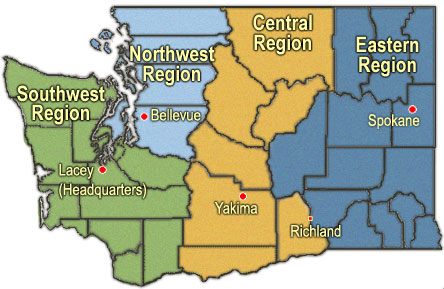 Full-Time:  7
After-Hours: 5
Full-Time:  1.5
After-Hours: 9
NRDA:  2
EQ Grant: 1
Full-Time:  1
After-Hours: 7
Full-Time:  2
Drills by County
[Speaker Notes: 123 drijlls – worst case, deployment]
Safe Oil TransportationESHB 1449
Definition of “Oil” and “Facility”
Rail Spill Contingency Planning – Oct 2016
Advance Notice of Transfer – Oct 2016
Public Disclosure
Best Available Protection
Financial Responsibility Certification
Pilotage, Tug Escort, Safety Measures
Risk Assessment, Facility Permitting, Rules
Safe Oil TransportationESHB 1449
Oil Spill Prevention Account 
4 cents
Tank Vessels and Rail
Oil Spill Response Account Use
First Res	ponder Equipment/Training
Equipment Distribution July 2016
Pipeline Contingency Plan Update
October 2016
Safe Oil TransportationESHB 1449
Geographic Response Planning
Ongoing
UTC Inspection Program Funding
EMD Planners
Columbia River Risk Assessment 
Preliminary Draft to Legislature: 6/2017
Complete Final Report: 6/2018
White Center Pond Spill
October 30, 2015
Reports of oiled birds, no initial spill report.
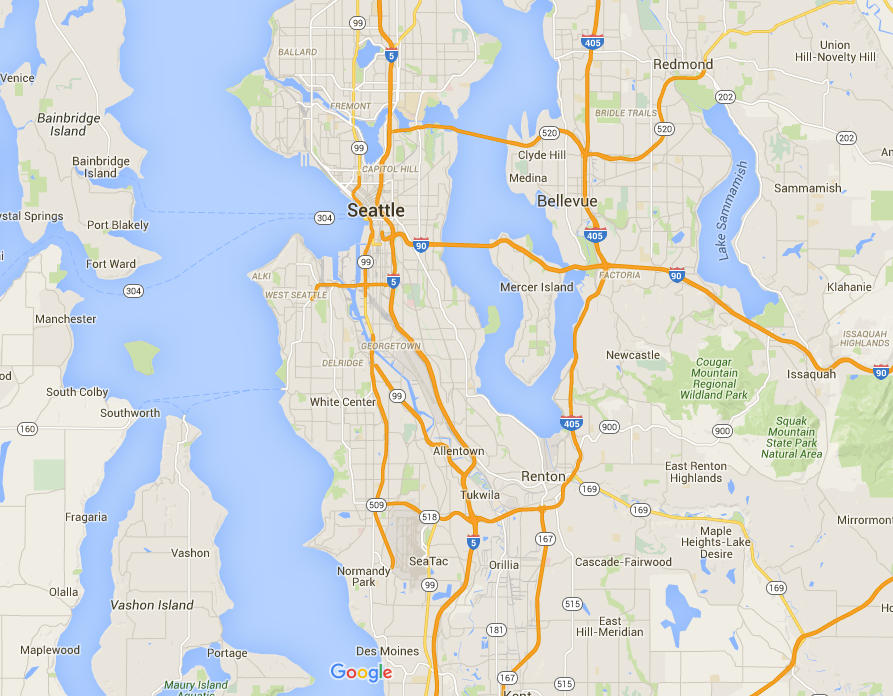 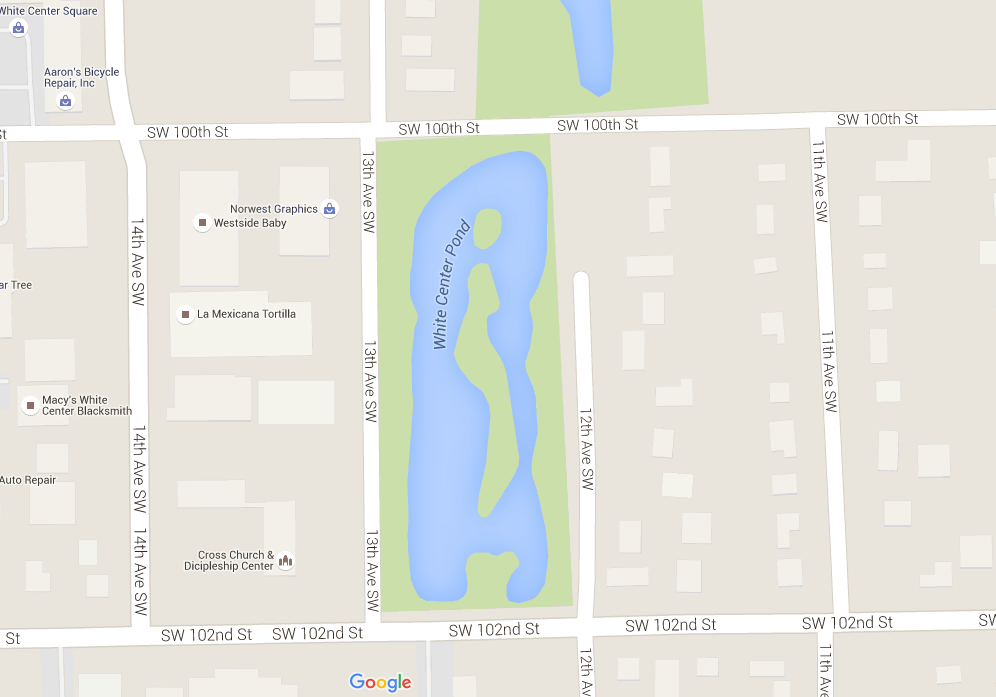 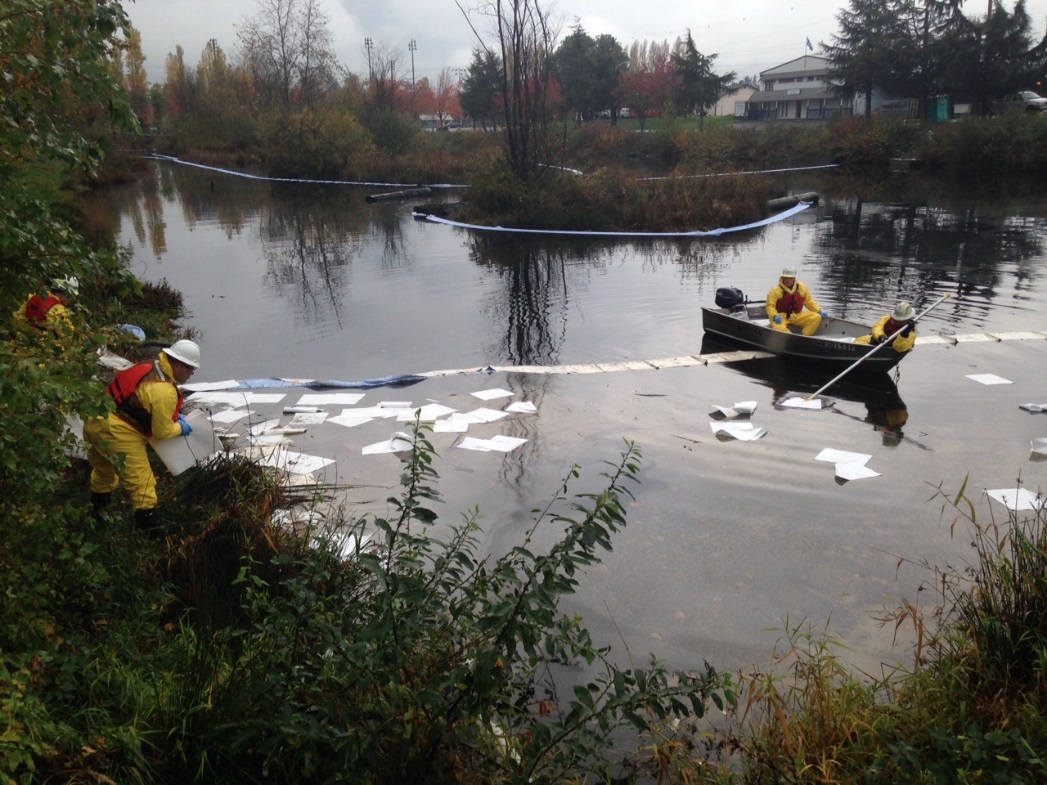 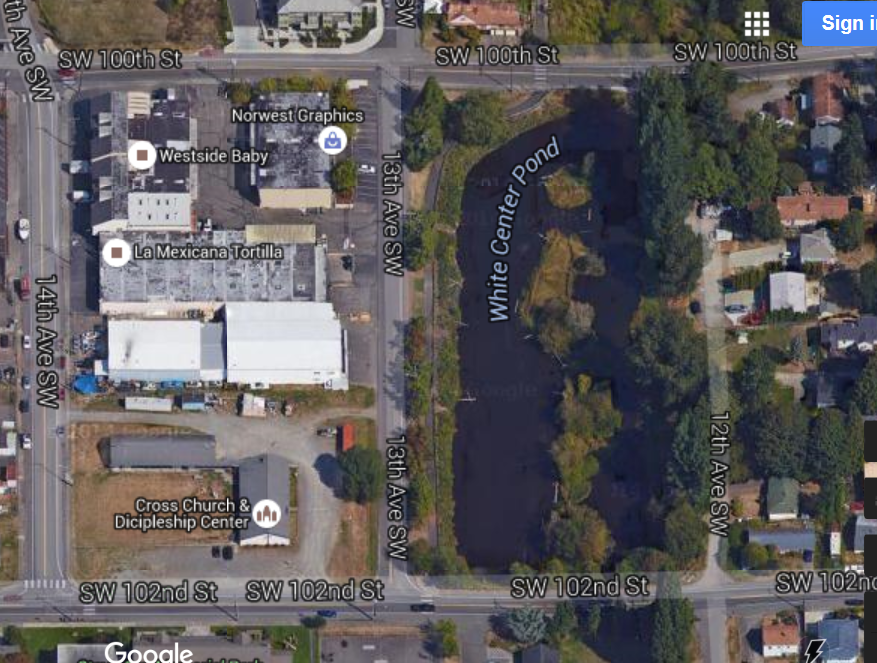 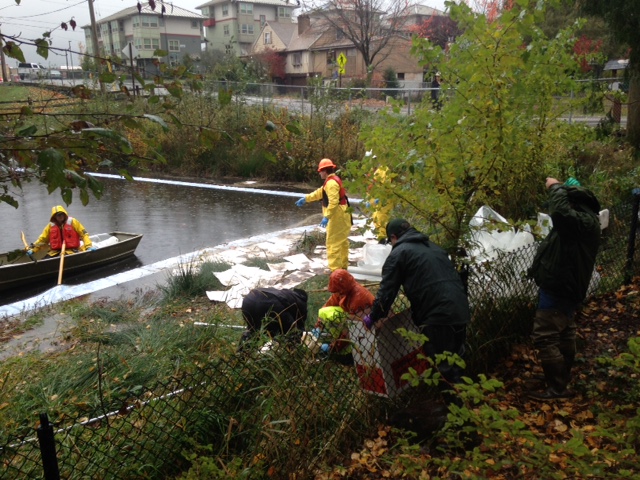 Wildlife Numbers
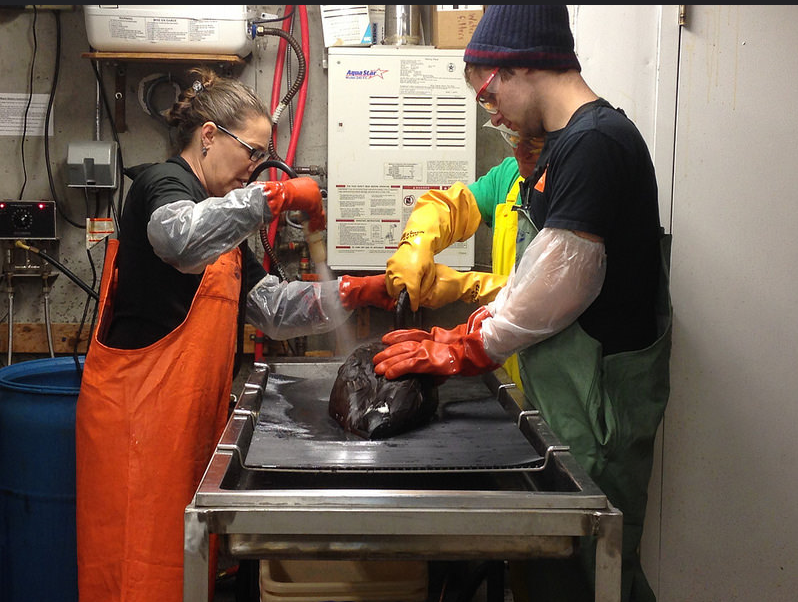 84 Live birds admitted to care
38 Geese
46 Mallards
80 Released
4 Mortalities
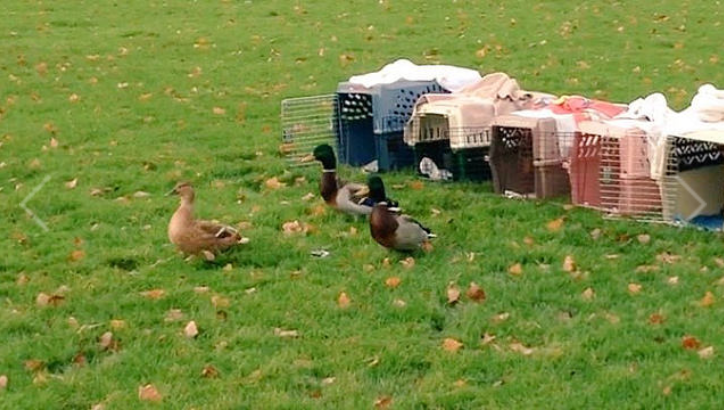 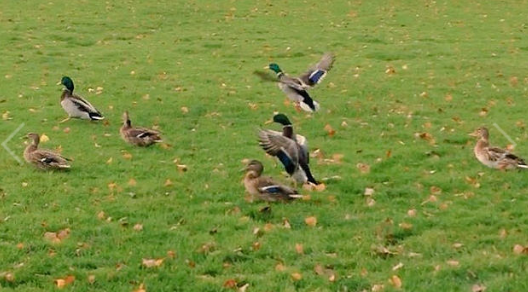 Kent Waste Oil Spill
December 27, 2015
Approximately 250 - 300 gallons of waste oil, midnight dumping
Wildlife Impacts
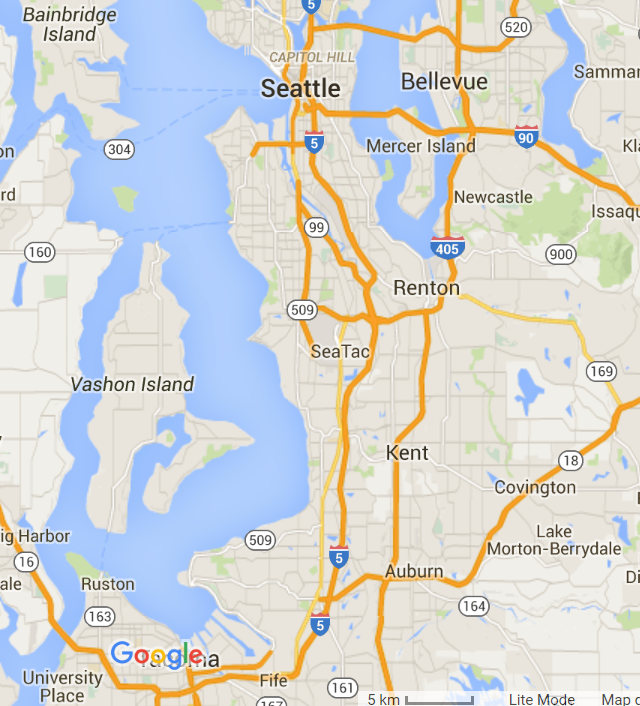 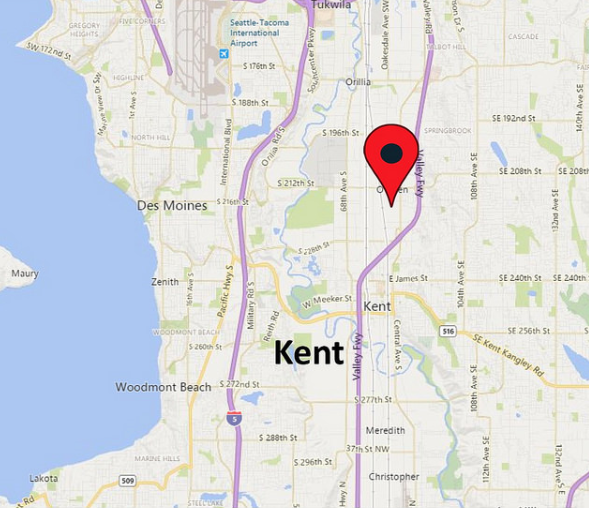 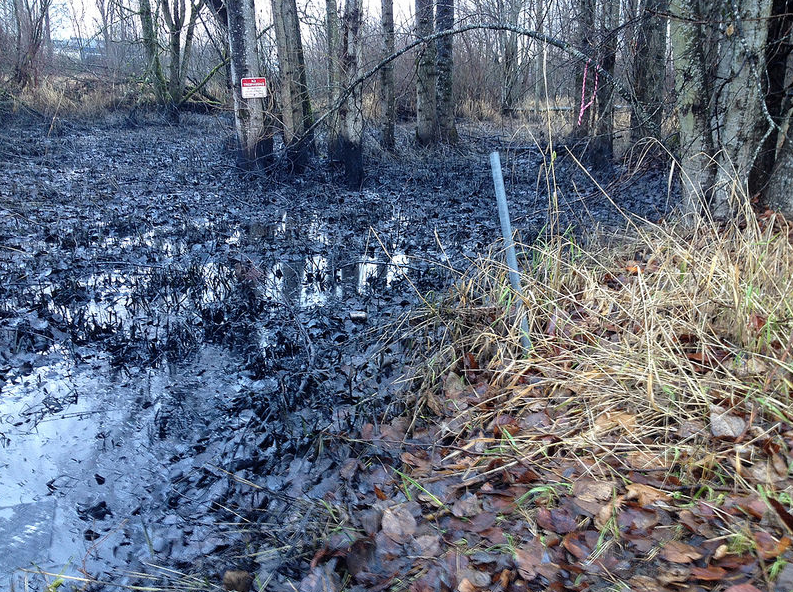 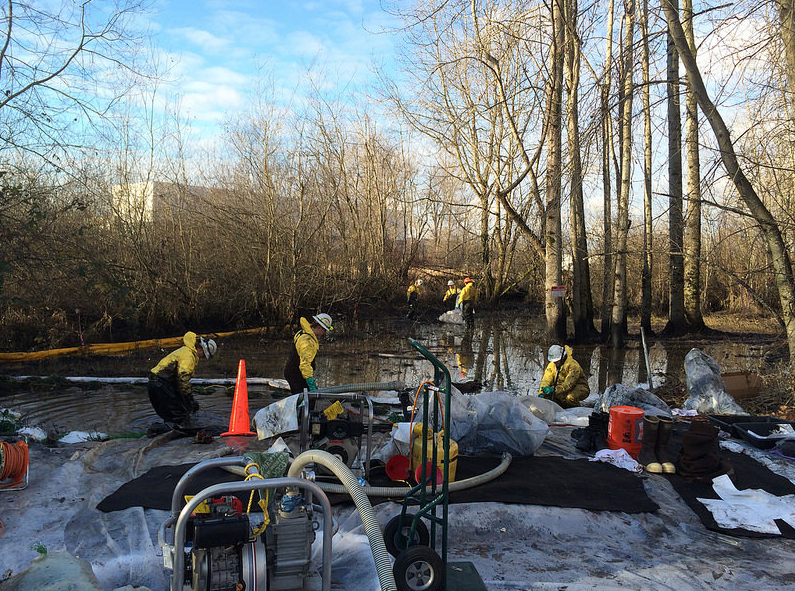 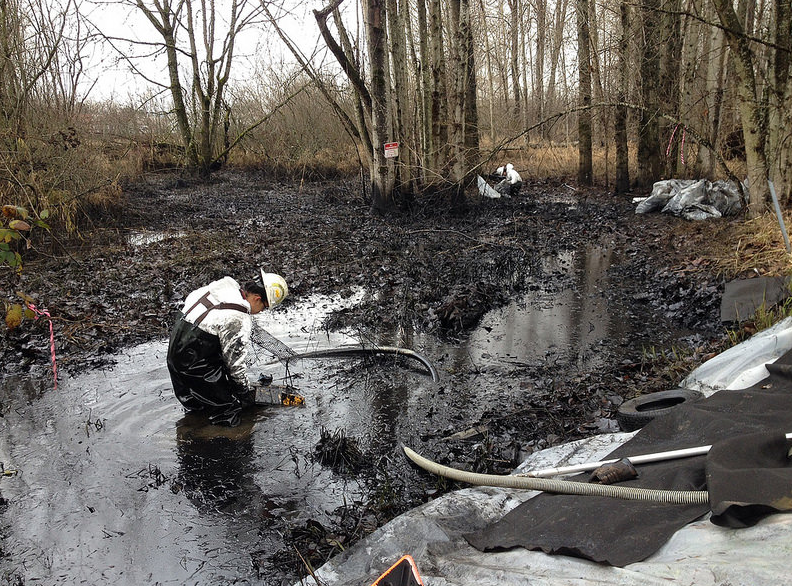 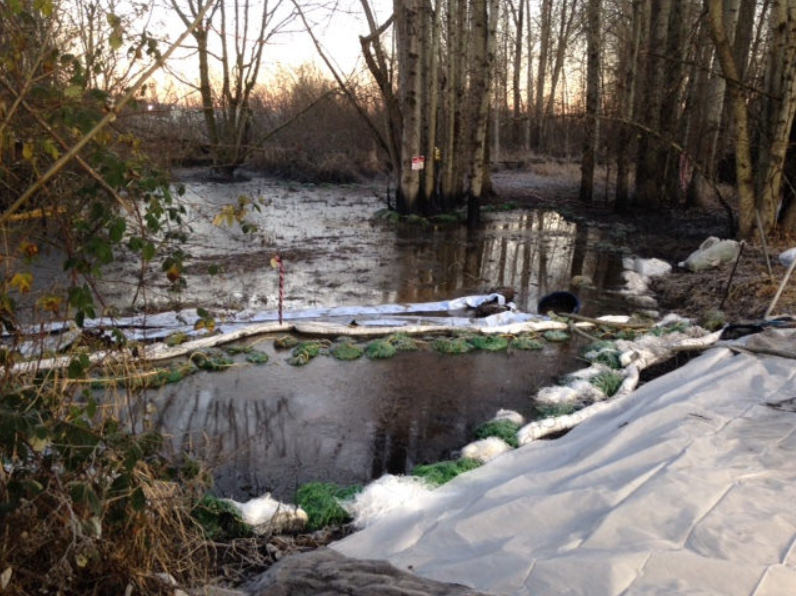 Nord Auckland Spill
February 18, 2016
Vessel Reported 80 gallons of waste oil to water
Significant Resources at Risk
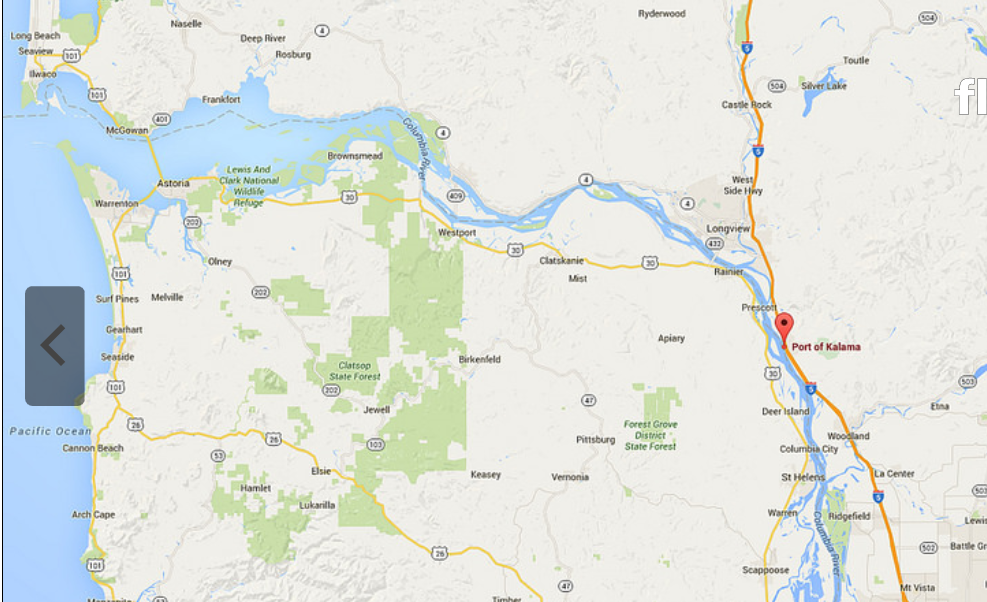 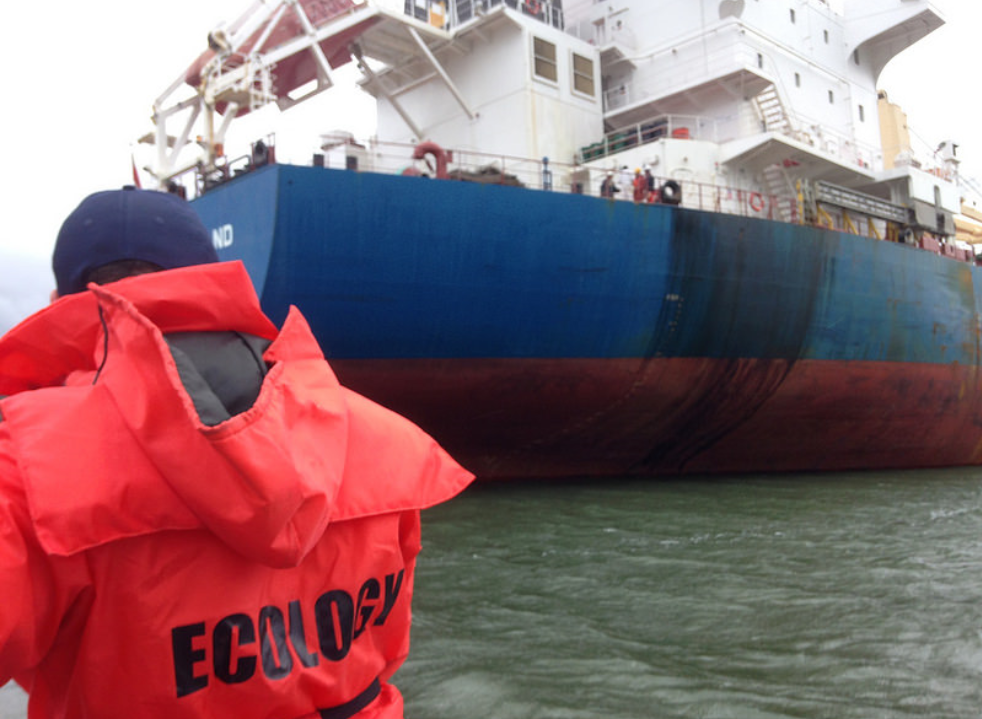 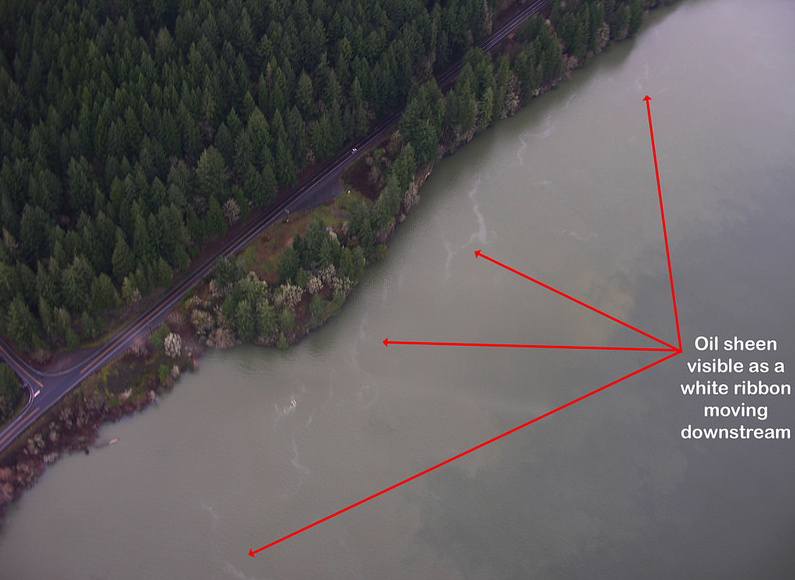 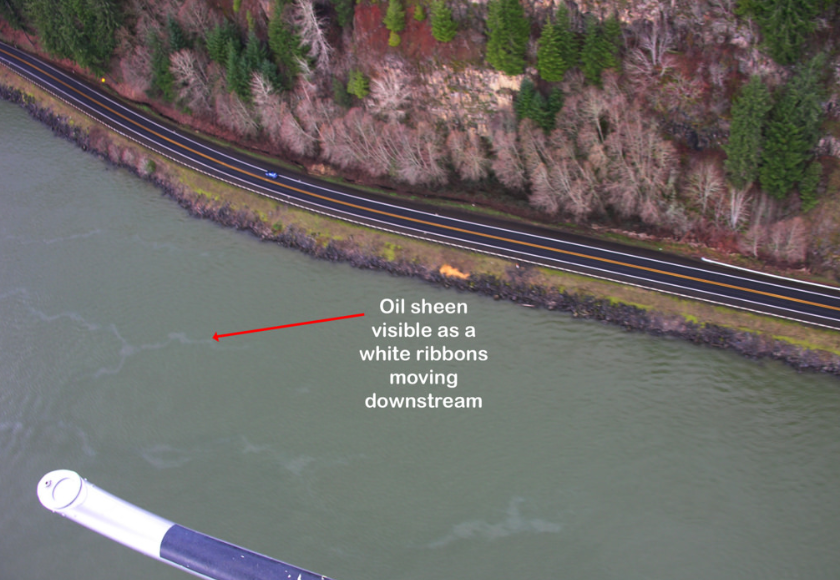 Questions for Washington?
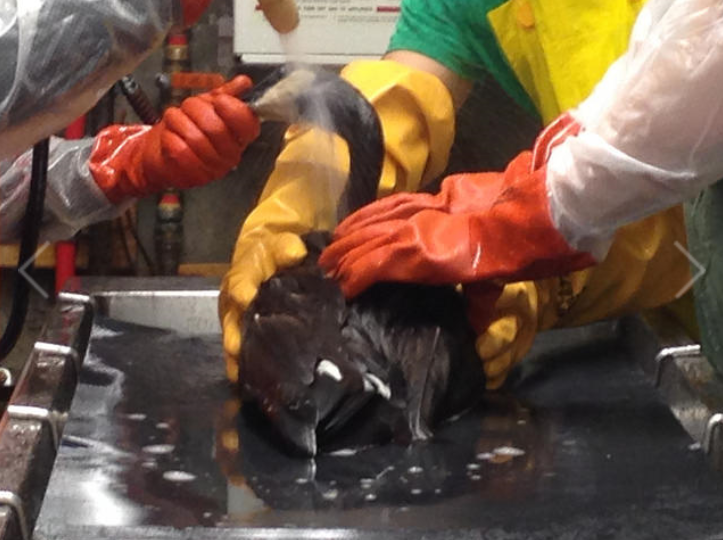 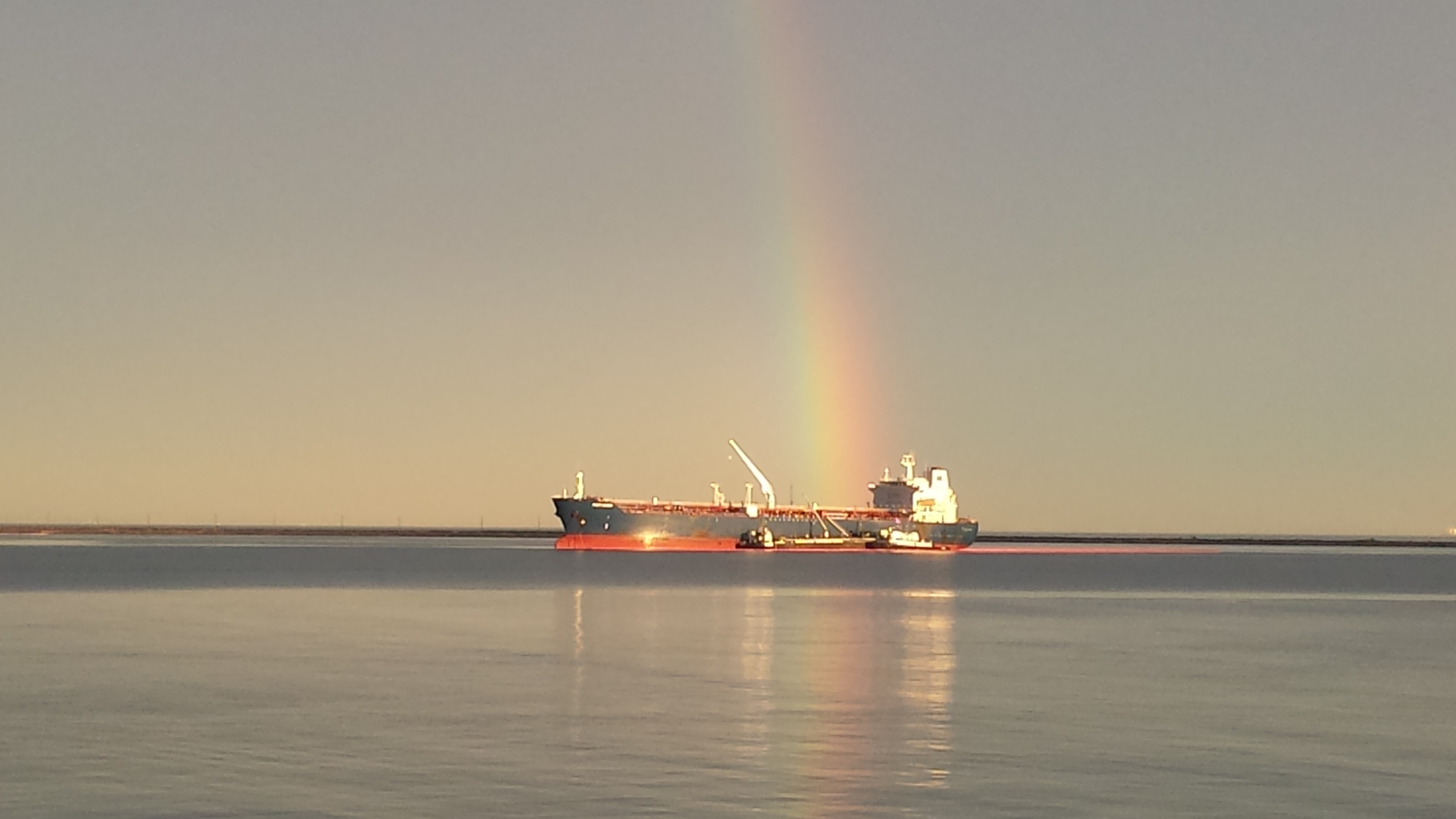 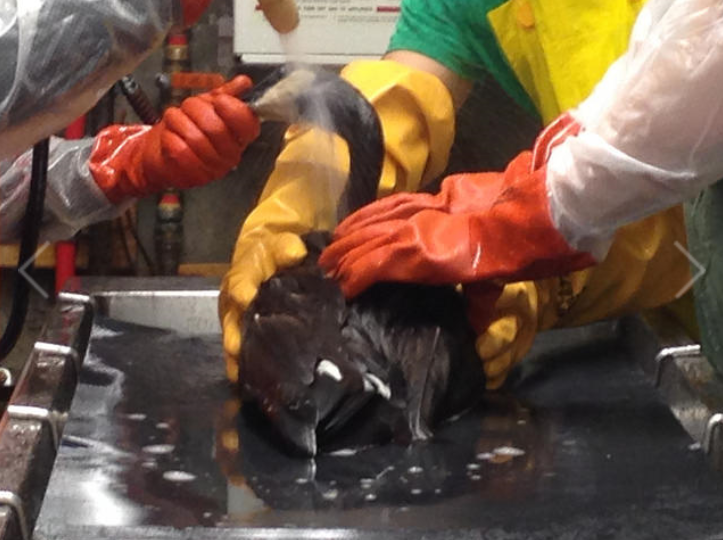